JU O.Š.“Brčanska Malta“ TuzlaSEDMICA LJUDSKIH PRAVA
-16 dana aktivizma protiv rodno zasnovanog nasilja
Percepcija je lična i opća ljudska stvar. Na jednoj strani je svijet koji se posmatra i percipira,
a na drugoj posmatrač. Posmatrani svijet je iz jednog ugla pun života i mi smo kao posmatrači, živa stvorenja
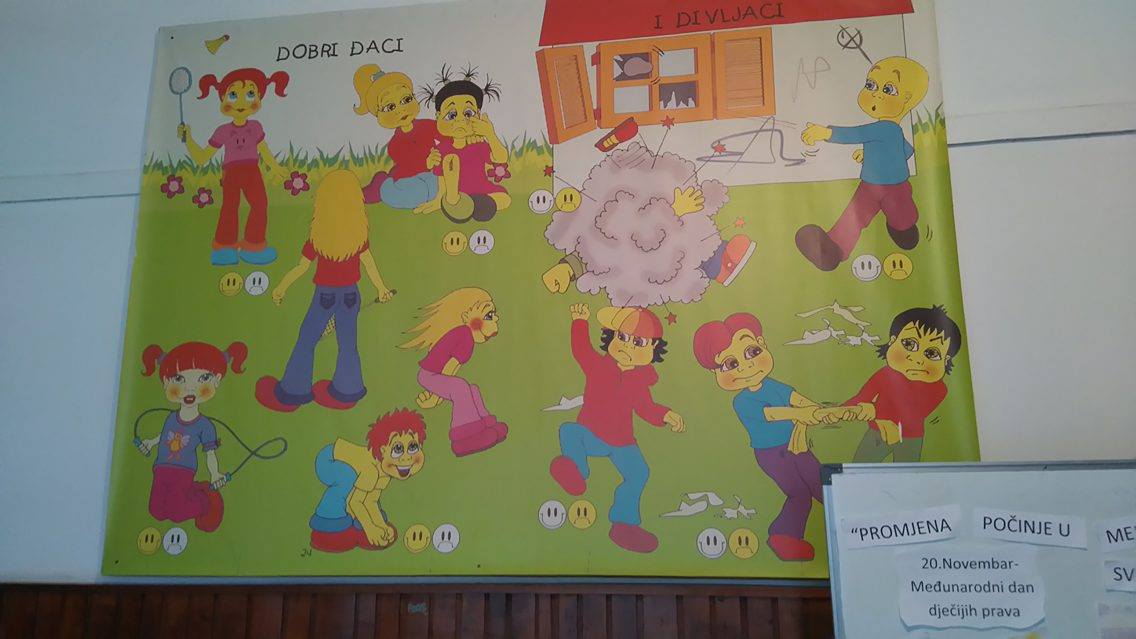 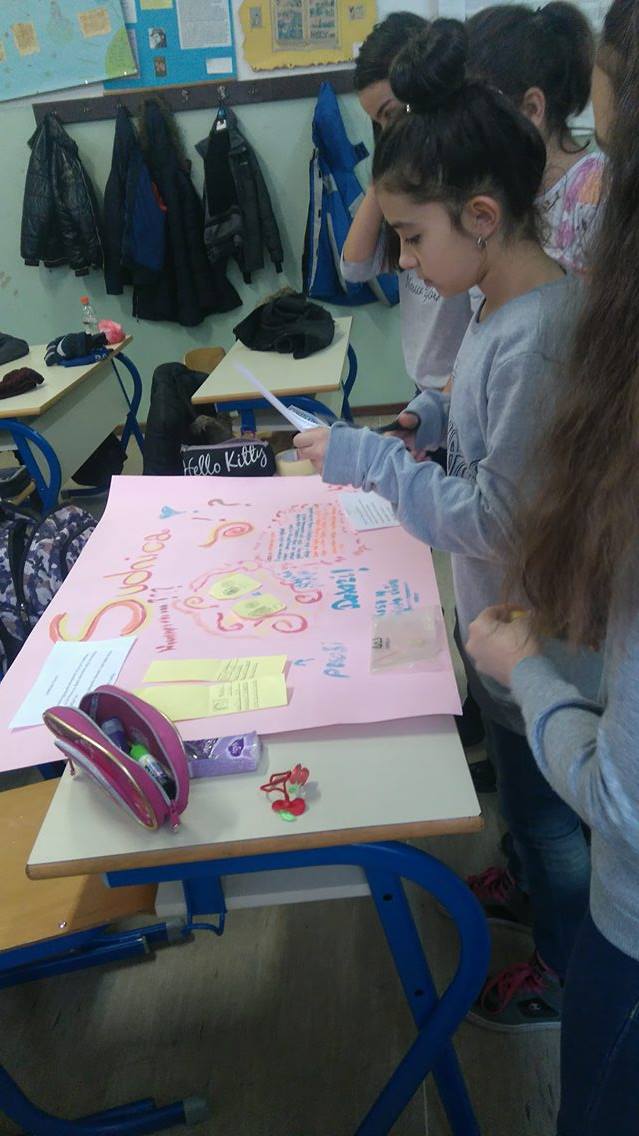 U svakodnevnom životu čujemo puno grubih i pogrdnih riječi, koje polako postaju u svakodnevnom rječniku normalan način izražavanja.
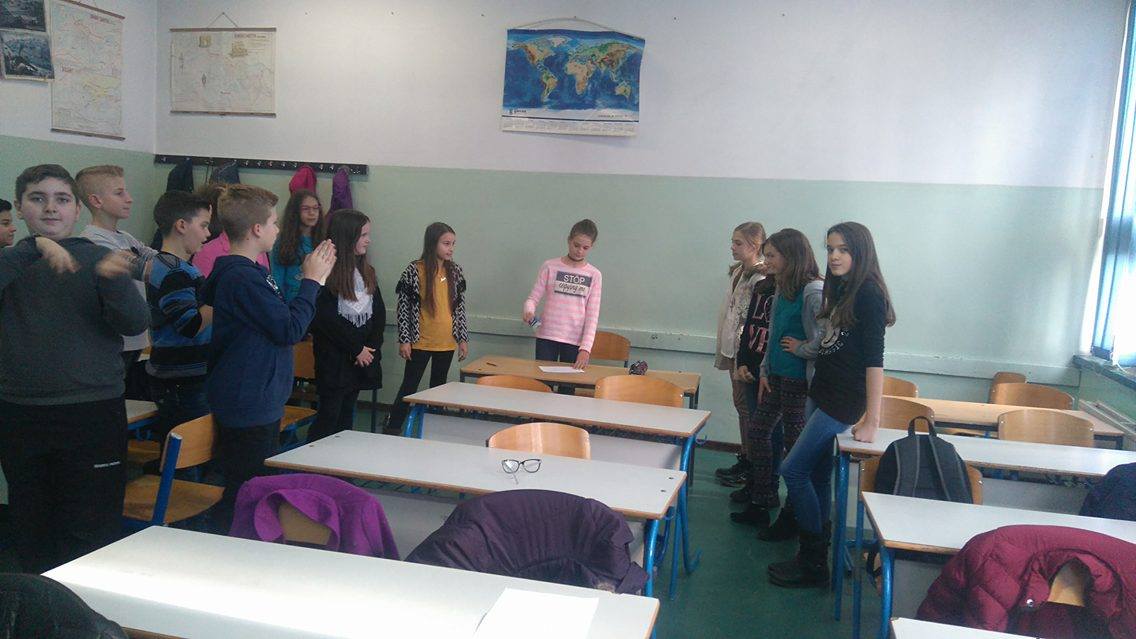 Možda ne možemo promijeniti druge, ali možemo promijeniti sebe, svoje prihvatanje i ophođenje.
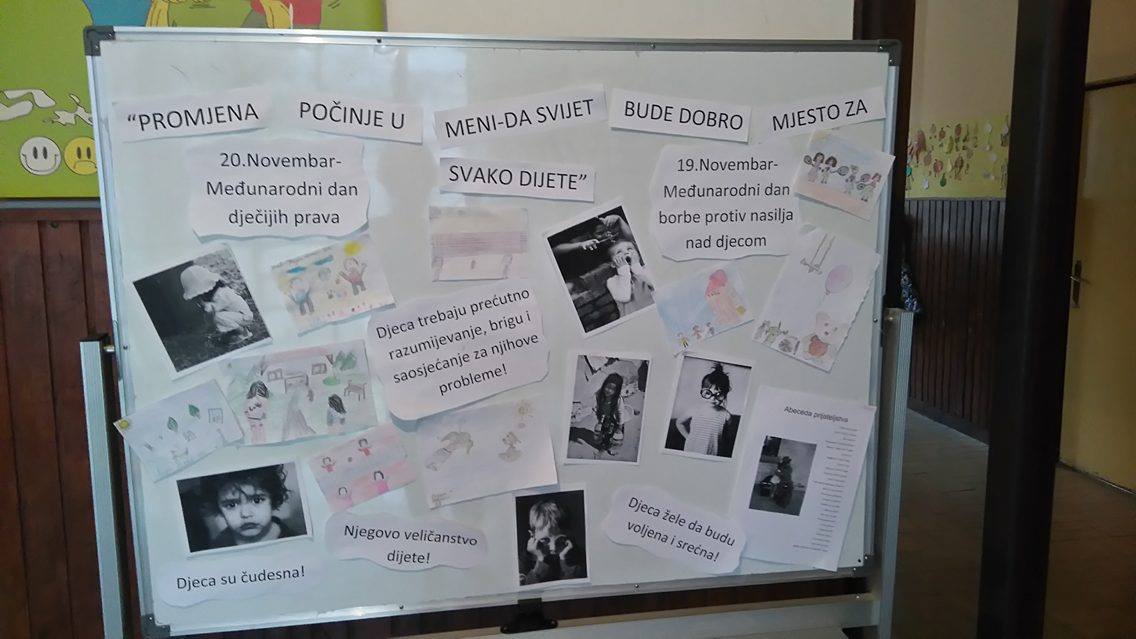 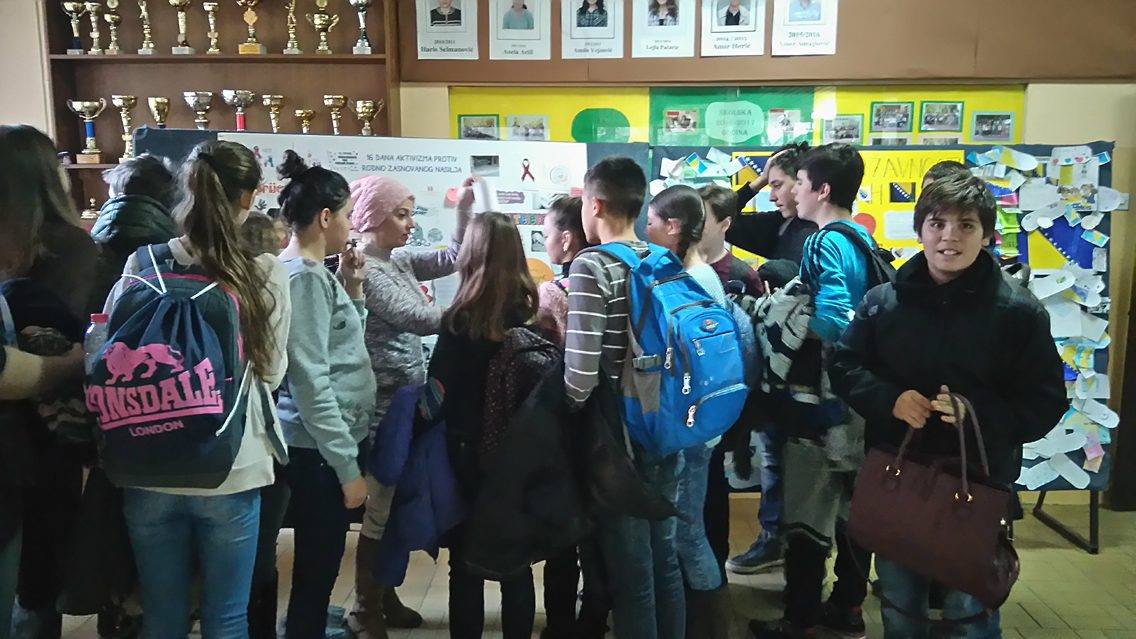 Govor kojim pokazujemo razumijevanje druge osobe, njenih osjećaja, misli i stavova, njenih potreba.
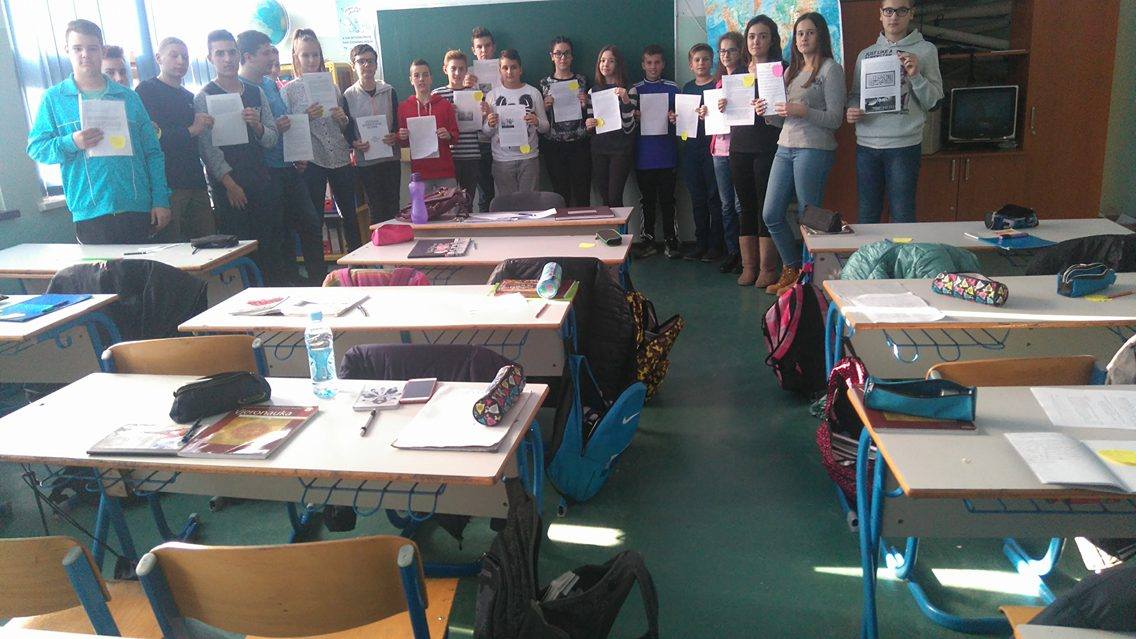 ¸Podizanje svijesti kod mlađih i djece o uzrocima i posljedicama rodno zasnovanog nasilja. Kroz radionice smo realizovali i aktivno uzeli učešće u „jačanju
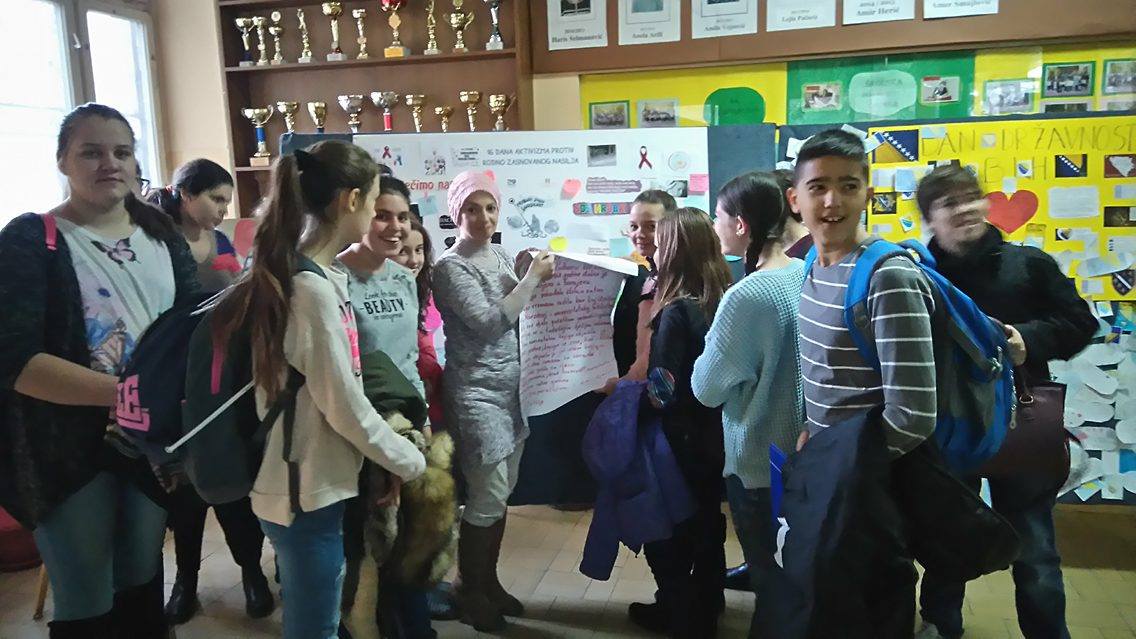 etičkih vrijednosti. Kampanja 16 dana aktivizma protiv rodnog nasilja je vrlo značajna jer smo fokusirani na problem odnosno činjenice
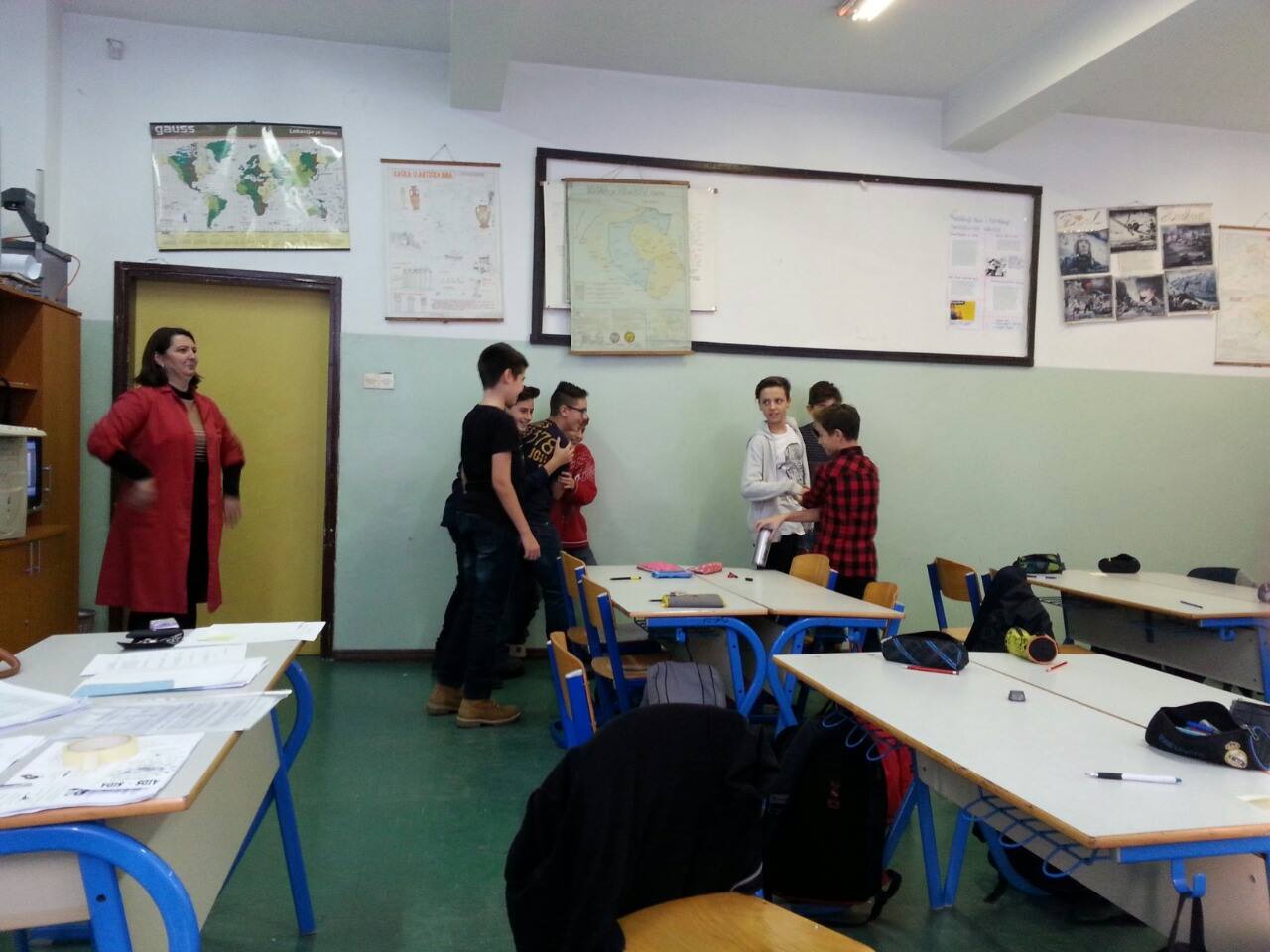 Borba protiv AIDS-a

prof. Almira Bećirević, pedagoginja Mevlida Nurkanović

Podizanje svijesti zajednice o HIV infekciji, uključuje potporu i razumijevanje
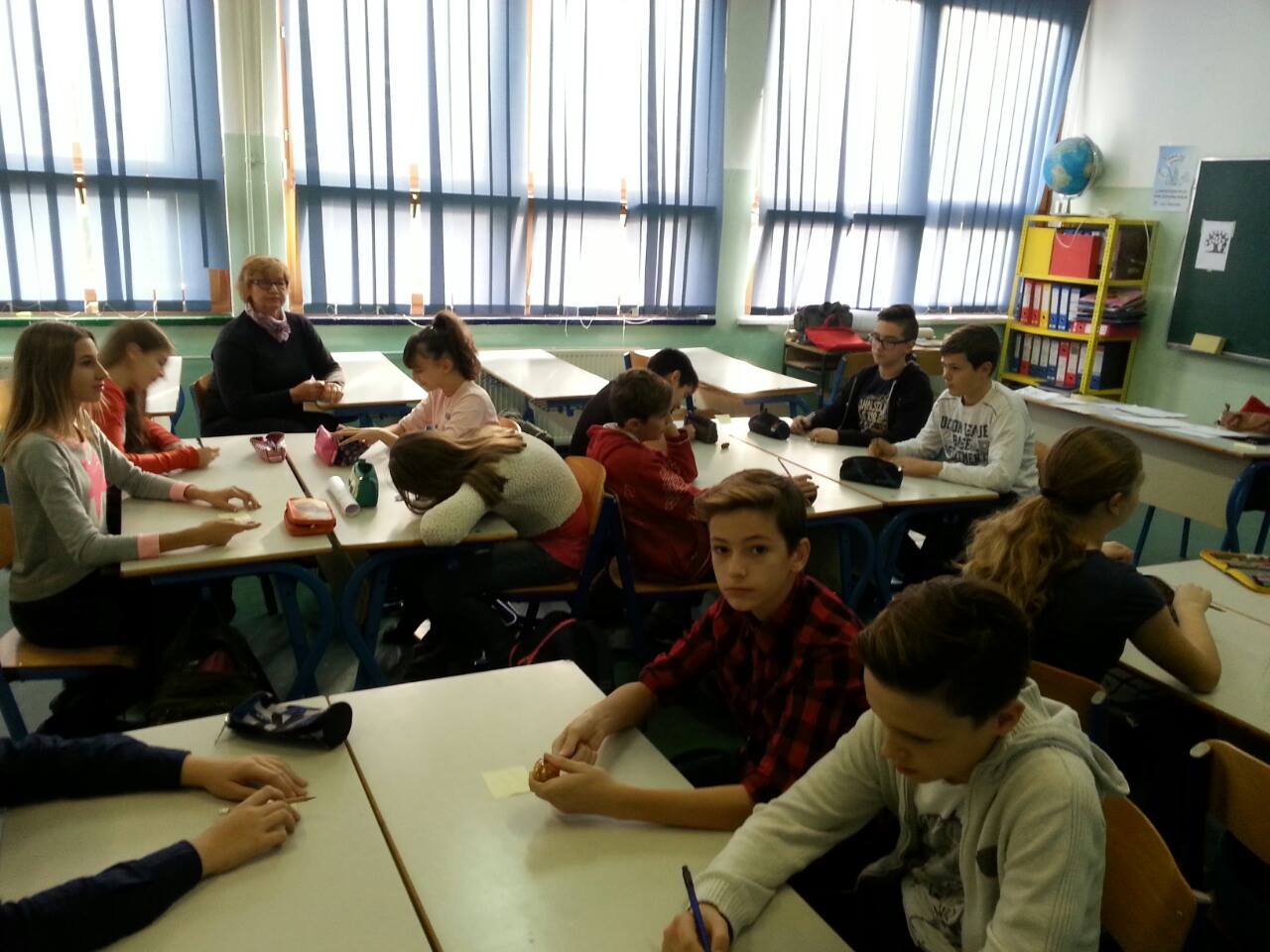 Uključujući potporu i razumijevanje za oboljele od AIDS-a i članove njihovih obitelji.
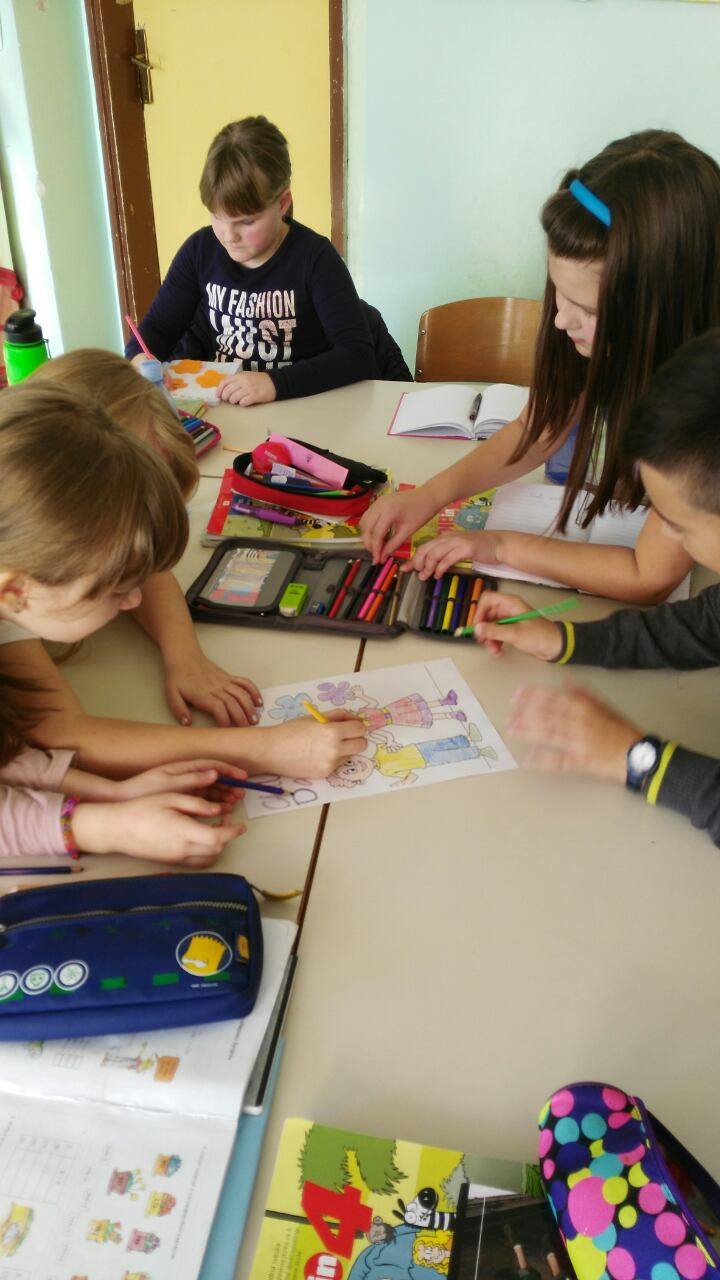 Svjetski dan borbe protiv AIDS-a
obilježava se svake godine 1.decembra
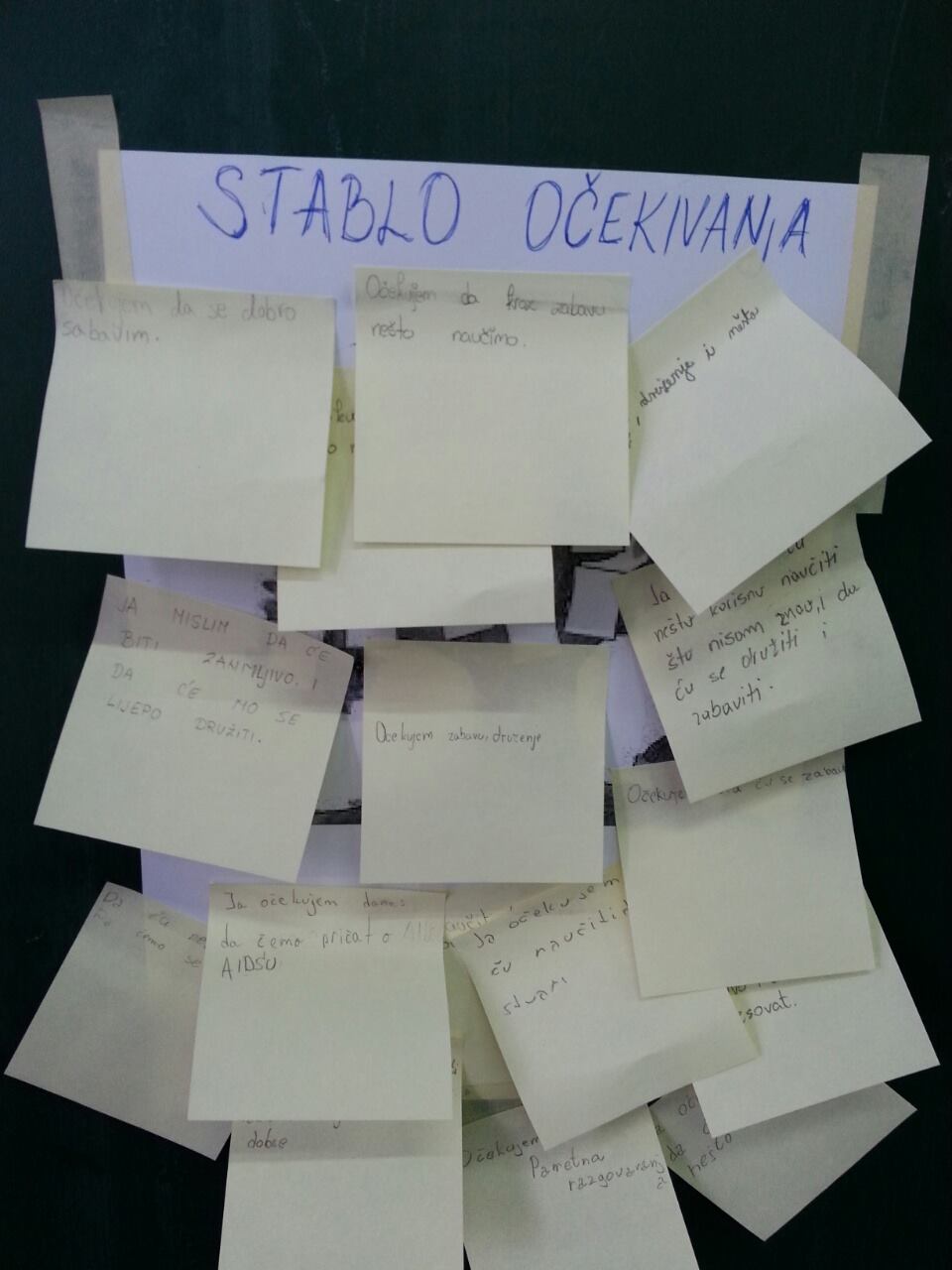 Ciljevi radionice:
Sticanje osnovnih informacija o HIV epidemiološkoj situaciji u svijetu, regionu i BiH
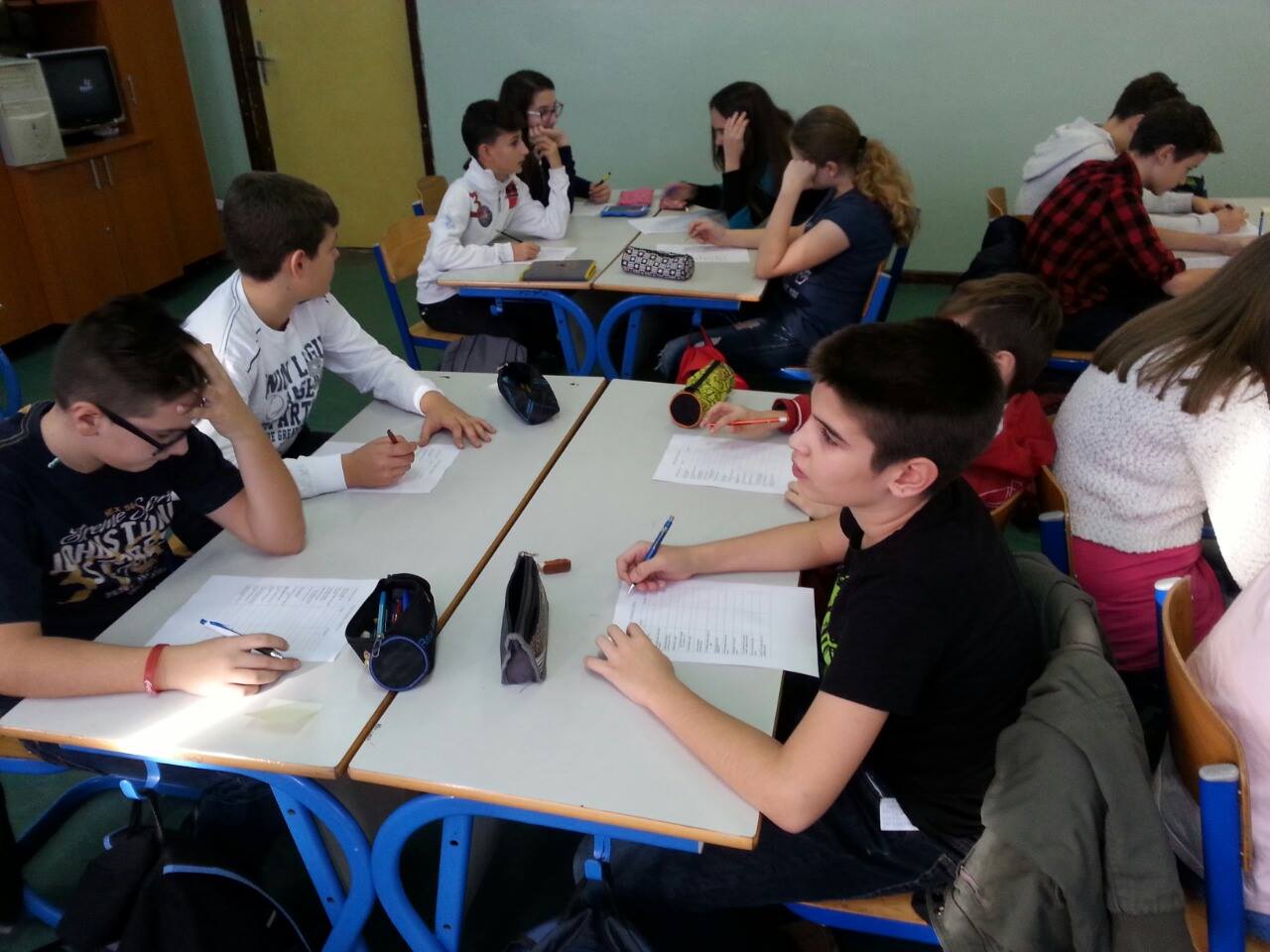 ...poštovanje, povjerljivost o bilo kojoj temi o kojoj se razgovara.
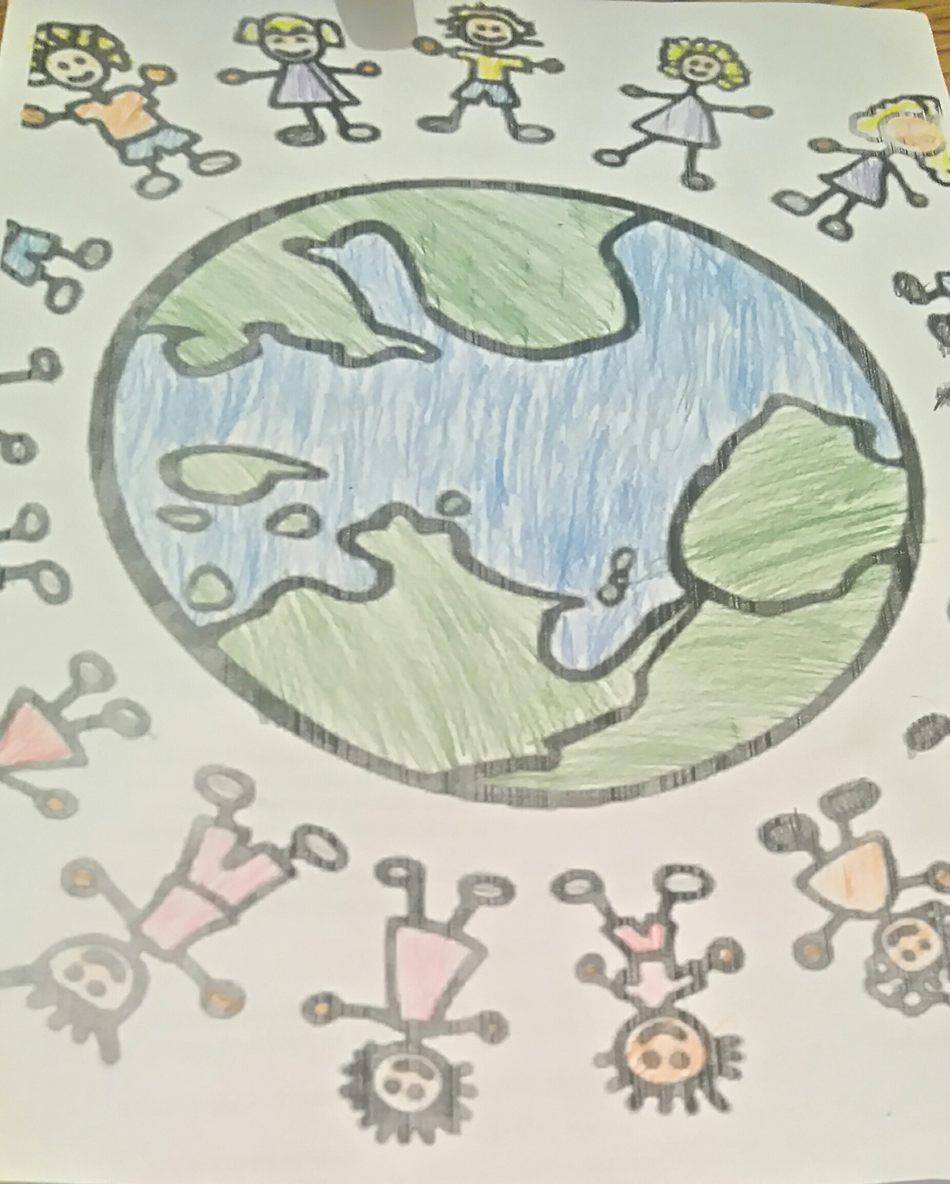 Dan dječijih prava

Prof. Engleskog jezika Azra Smajić
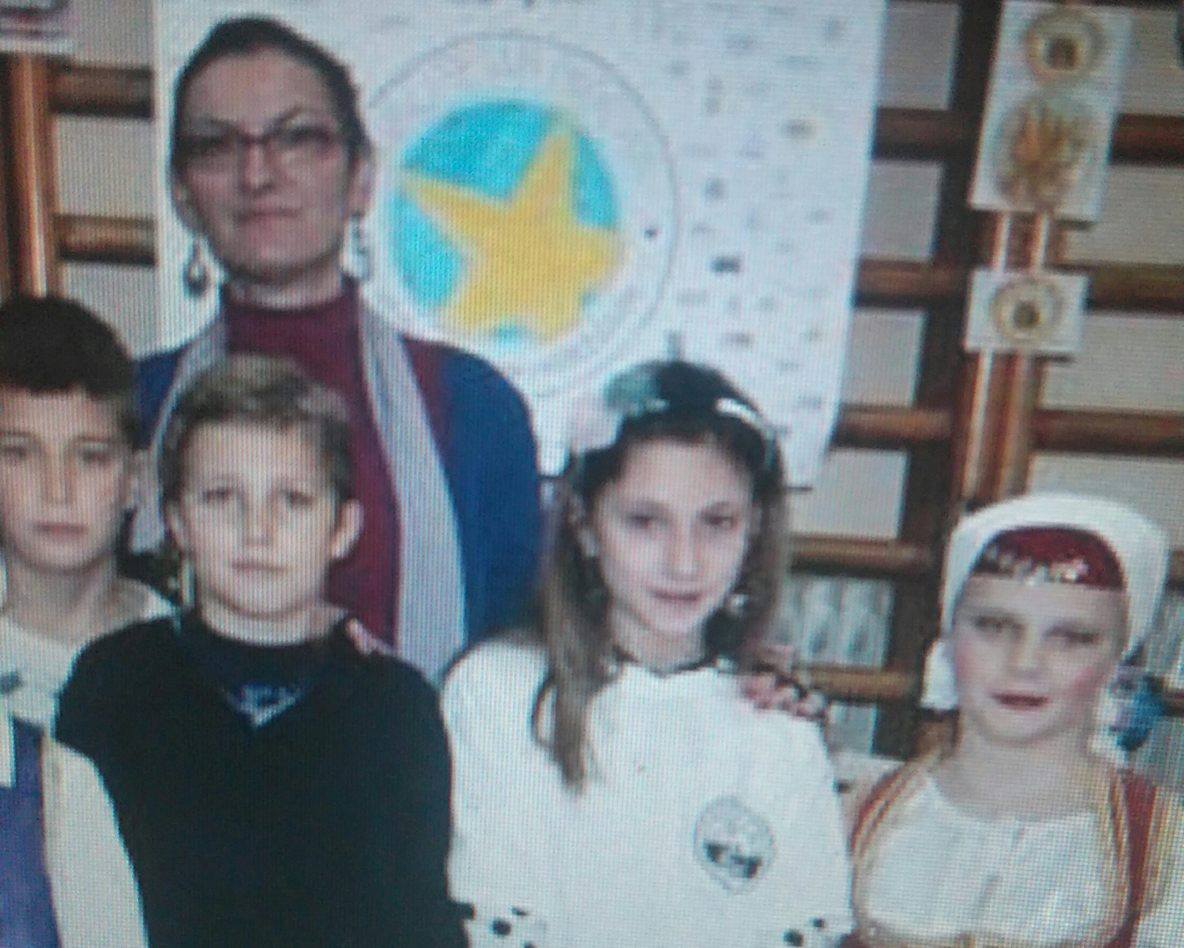 Svakom djetetu je potreban kontakt sa drugom djecom kako bi moglo spoznati da drugi imaju slične osjećaje i slične probleme
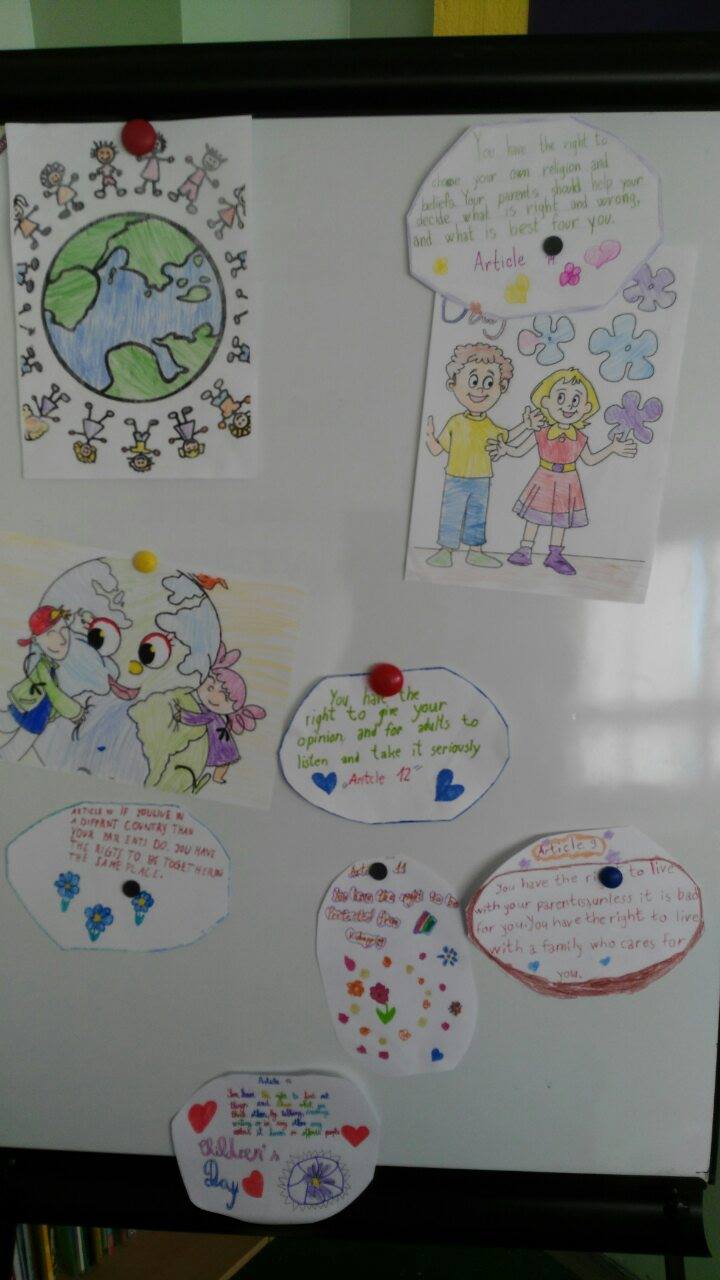 Sva djeca imaju ista prava bez obzira ko su, gdje žive, čime se bave njihovi roditelji, koji jezik govore...
...koje su vjeroispovijesti, jesu li dječaci ili djevojčice, kakva je njihova kultura, imaju li posebne potrebe...
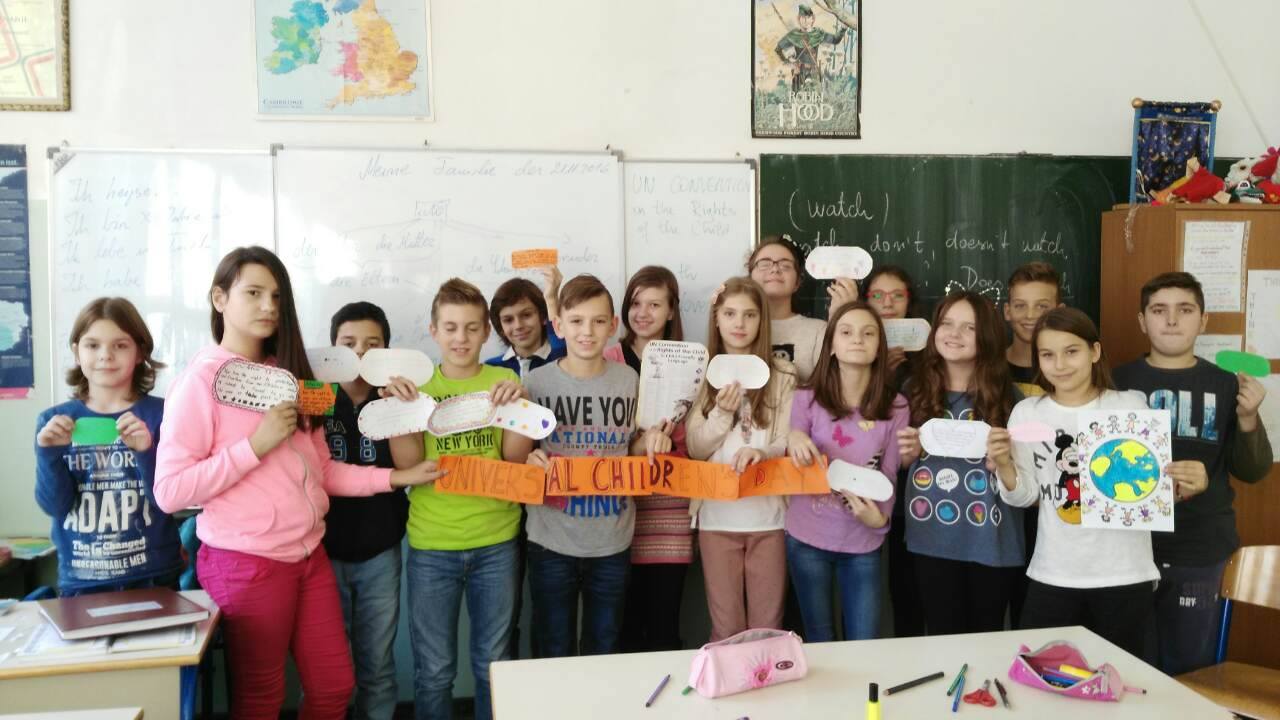 ...jesu li bogati ili siromašni. Nijedno dijete ne smije imati drugačiji tretman po bilo kojoj osnovi.
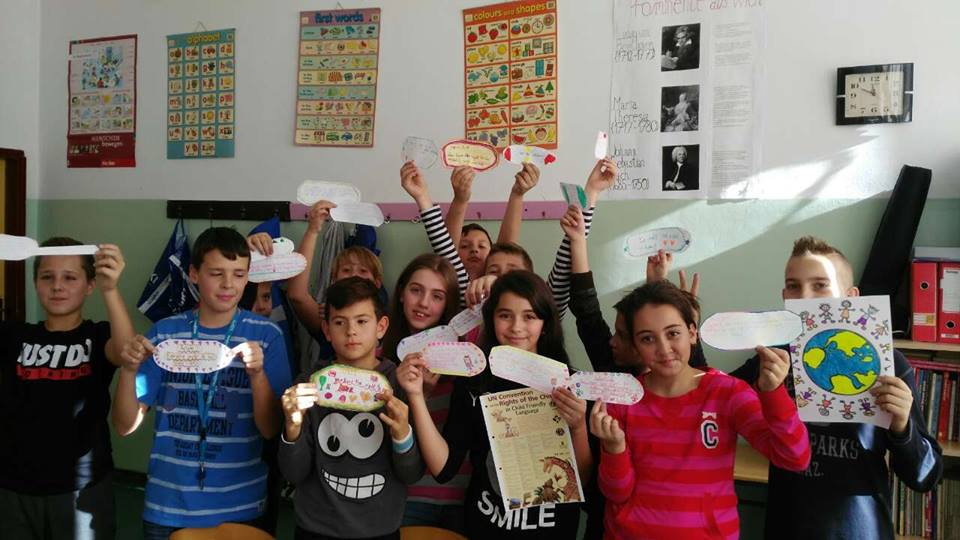 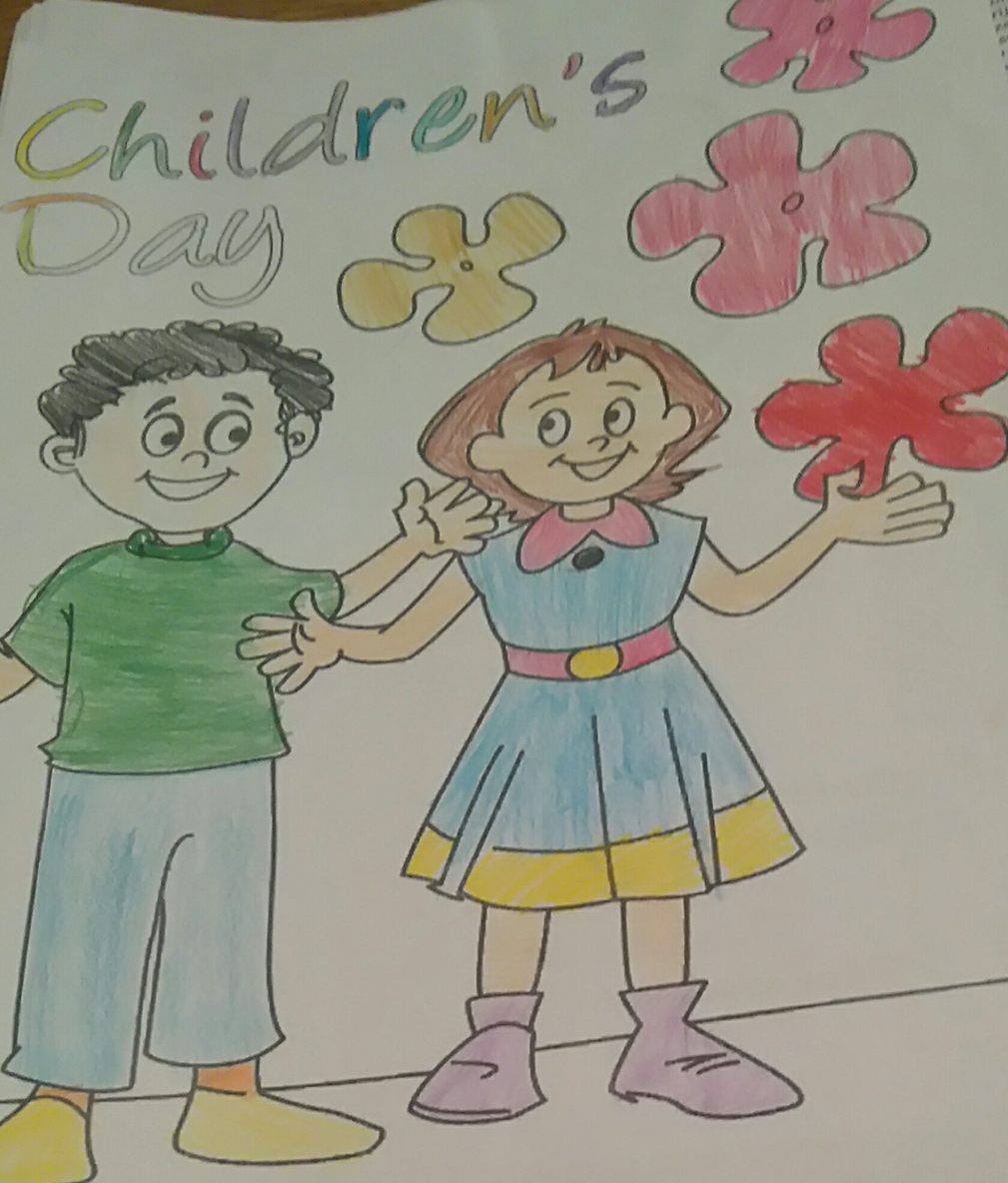 Iskazujemo naše mišljenje o tome šta bismo u vezi sa tim promijenili
Stereotipi, predrasude, nasilje – Crno janje
Radionica
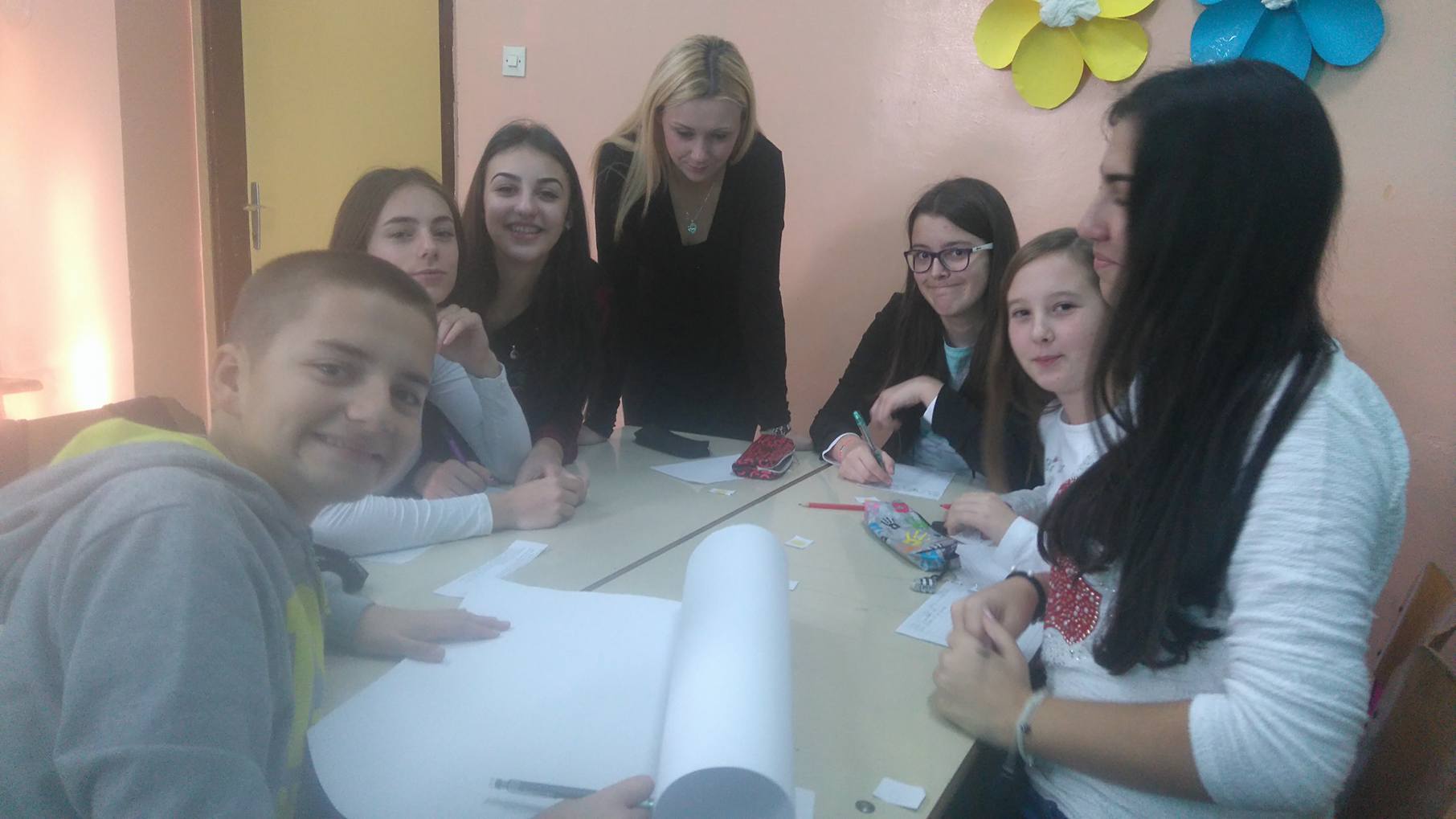 Prof. Njemačkog jezika Emina Hodžić
Prof. Matematike Selma Žunić
Prof. Biologije Sabina Mahmutbegović
Prof. Munevera Rahmanović-Hrbat
Uvijek možemo pokušati učiniti nešto da zaustavimo nasilje.
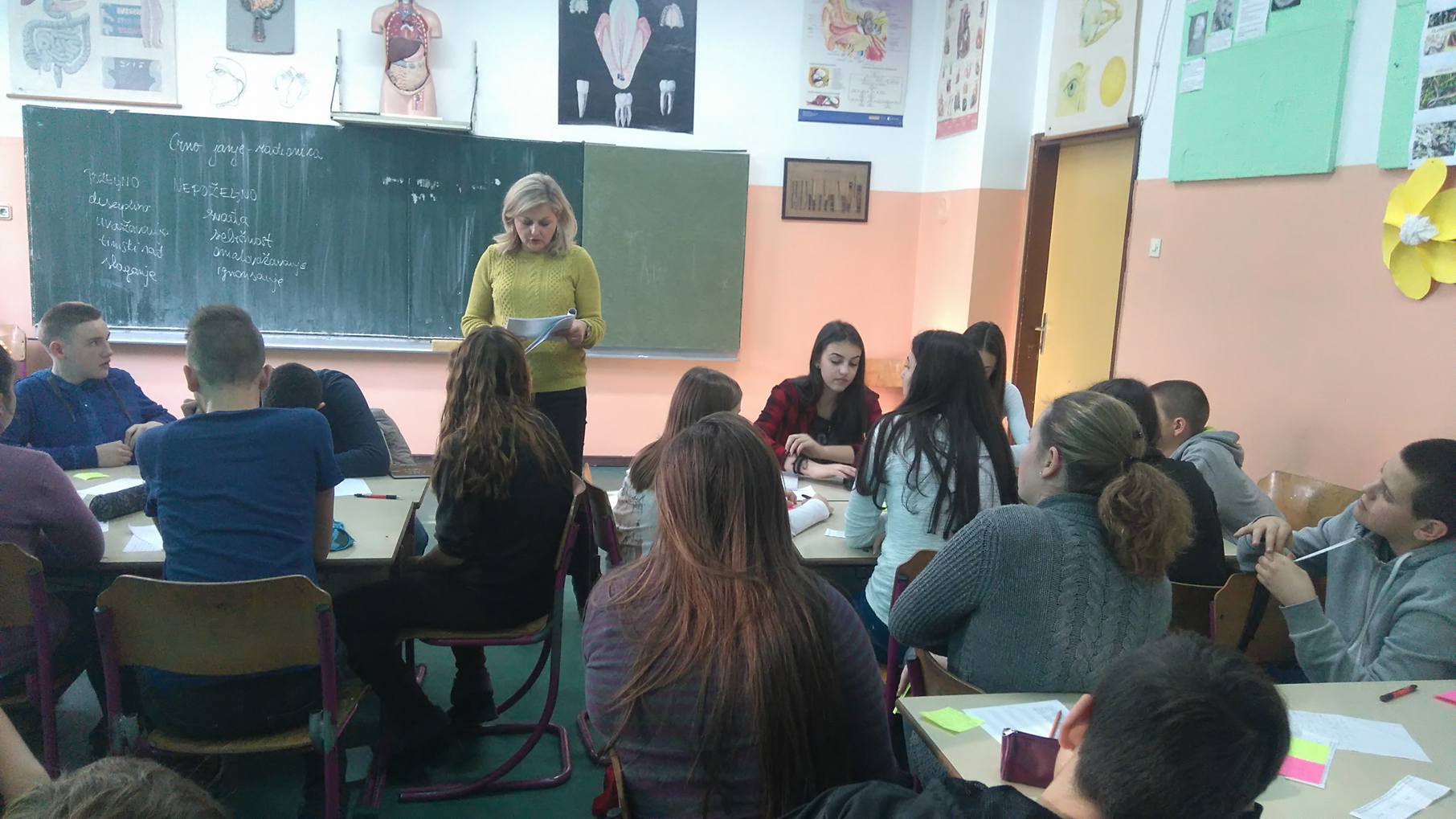 Objasni svojim prijateljima da nasilno ponašanje nije fer i zamoli ih da ti se pridruže u potpori.
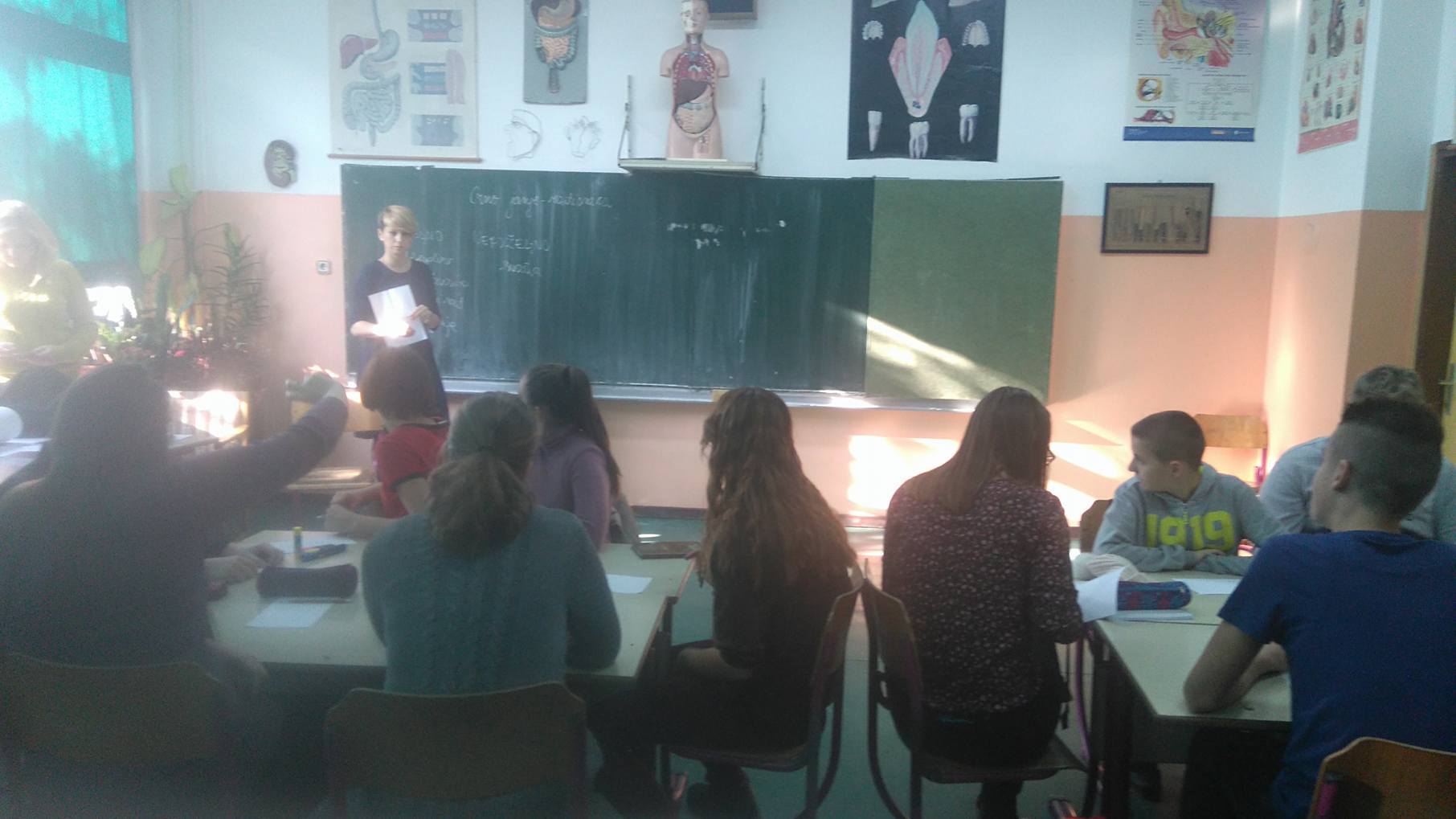 Ciljevi: Osvijestiti učesnike da isključivanje iz društva ili nagovaranje drugih da se s nekim ne druže je također nasilje, potaknuti posmatrače da nešto poduzmu da pomognu učeniku koji trpi nasilje.
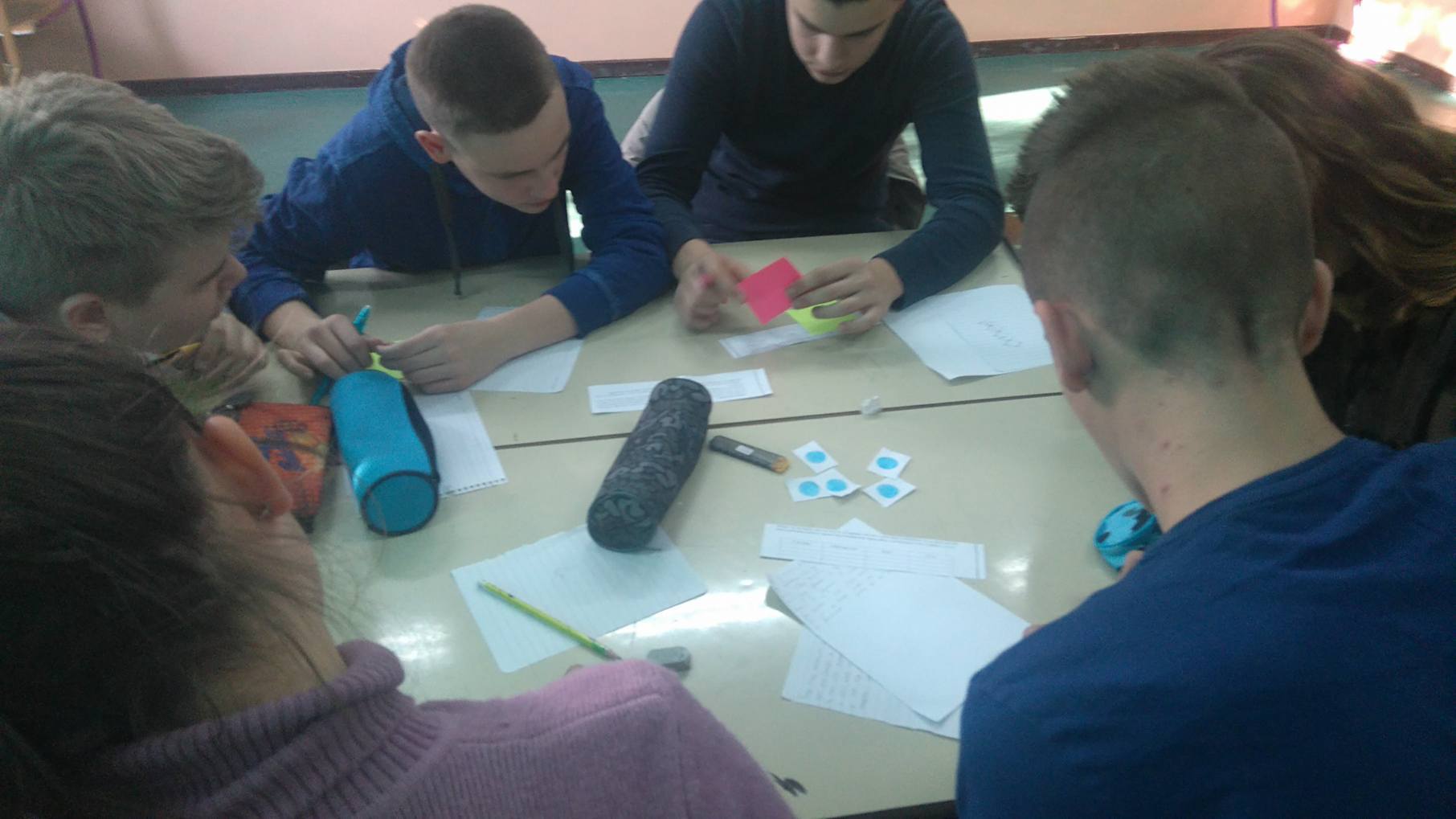 Šta možeš učiniti ako primijetiš da je neko osamljen, izoliran, da se nitko ne želi s njime družiti?
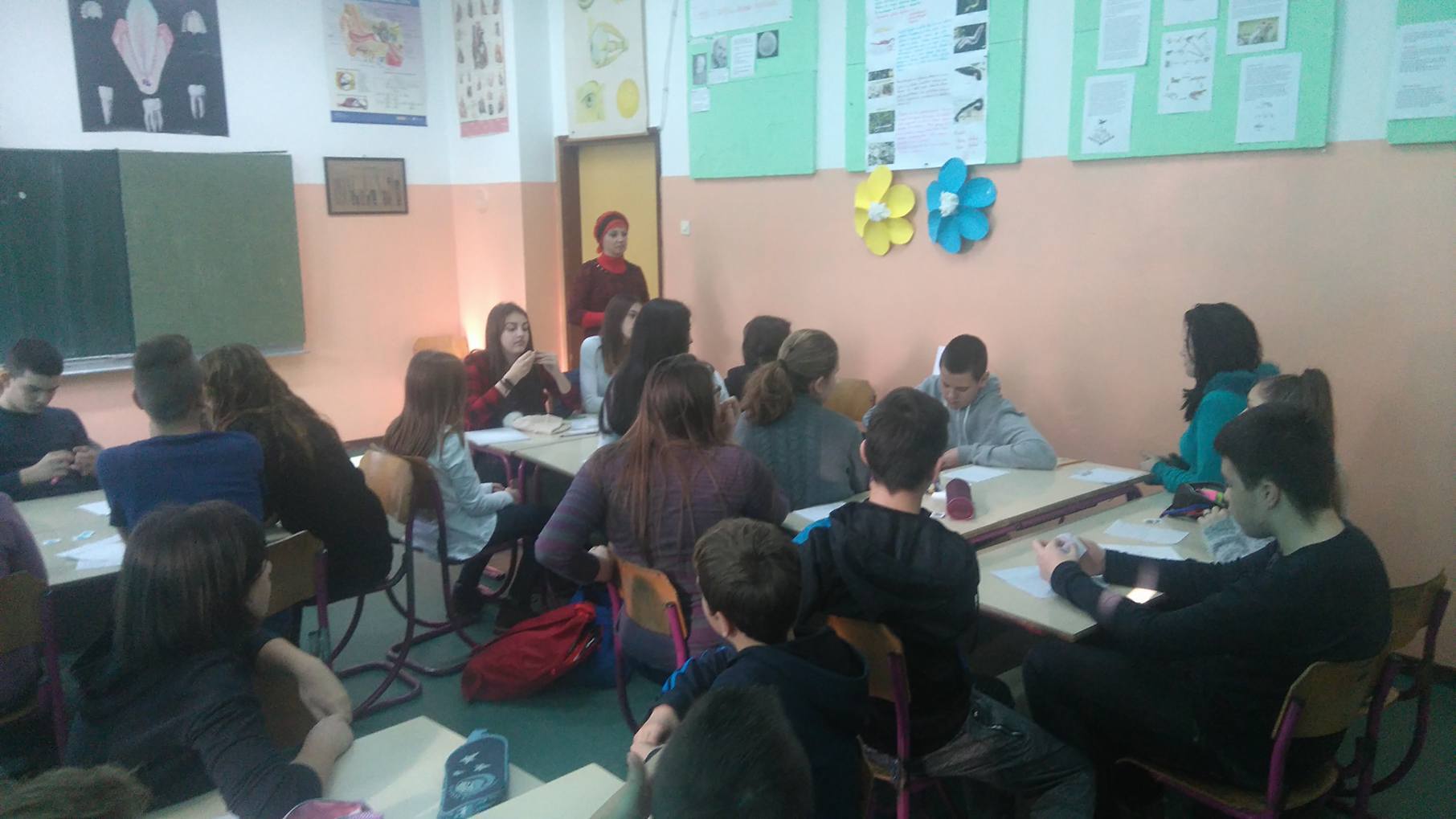 Budi prijatelj! Traži pomoć!
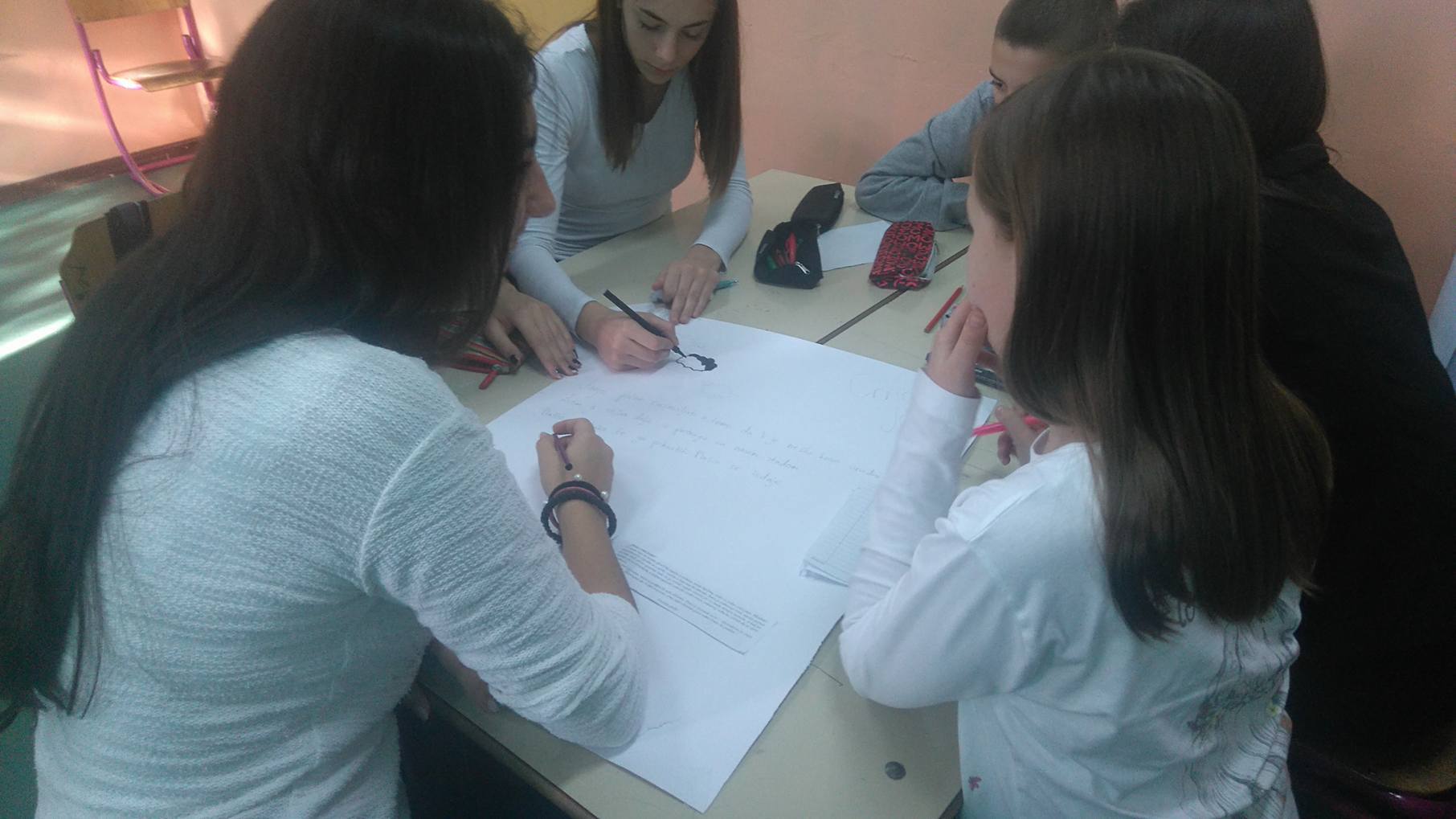 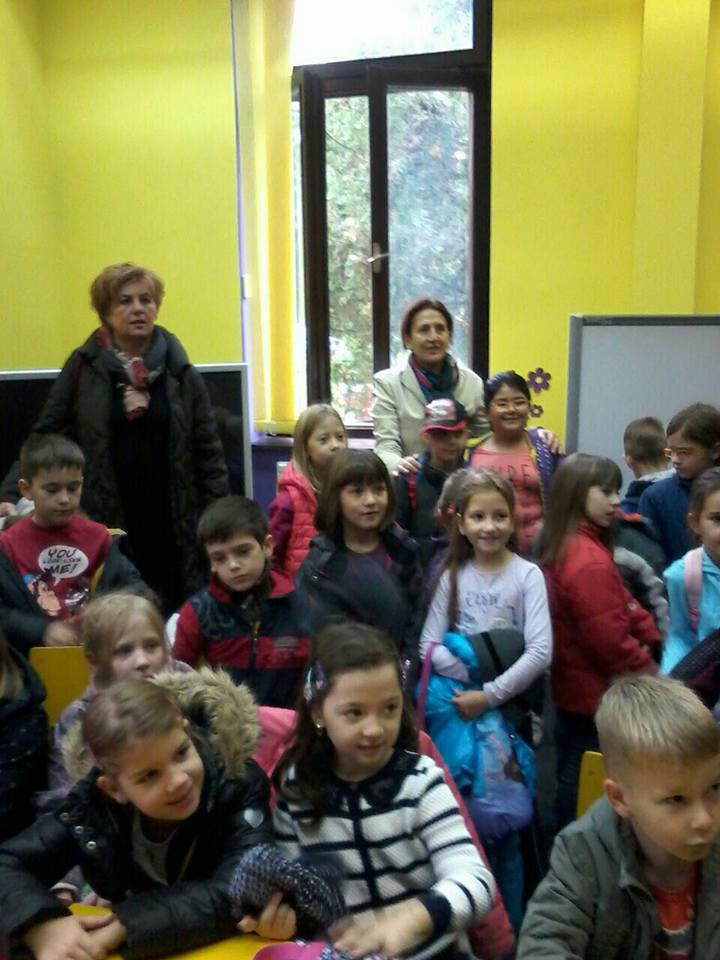 Tehnička podrška: nastavnik informatike Dževad Avdić, 
Nastavnica tehničkog odgoja Halida Hadžinurbegović
 Biro za ljudska prava
Učiteljica Aida Suhonjić
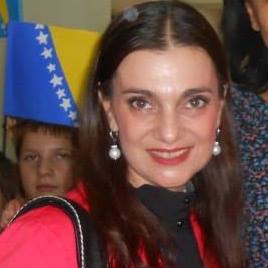 Sabina Isabegović,
 prof. Bosanskog jezika 
Pravo na mir
Nastavnica muzičke kulture, Amira Fafulić
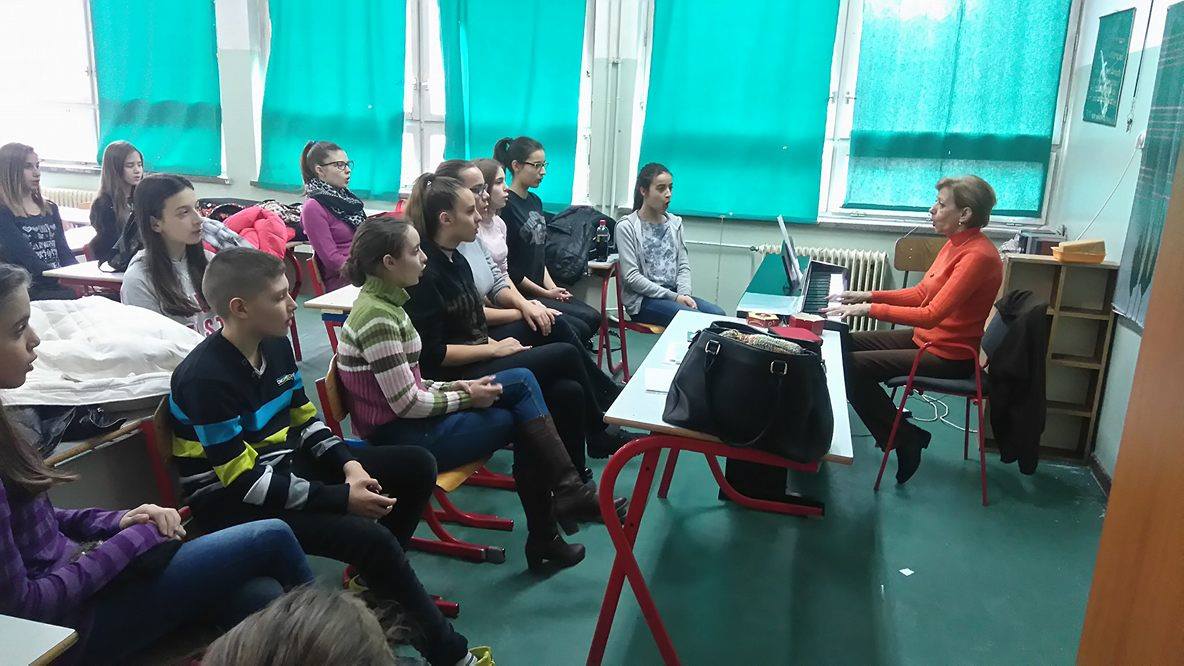 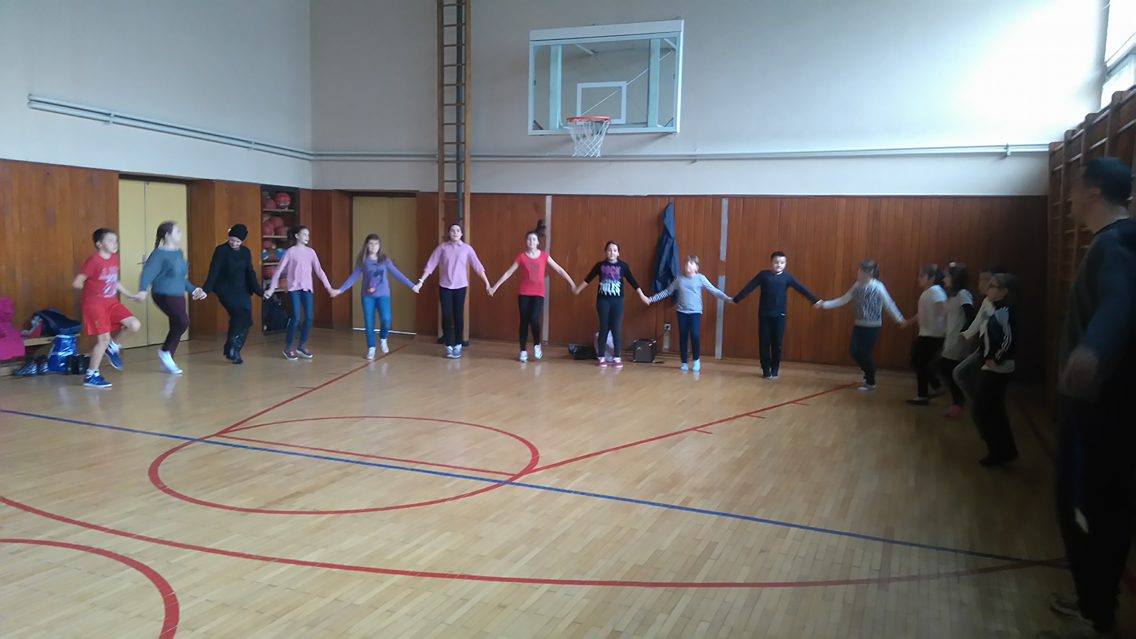 Pravo na tradiciju
Ako ne možeš izravno pomoći onima koji trpe nasilje, obrati se odraslima. Tražiti pomoć odraslih nije znak poraza ni slabosti. Nije tužakanje.
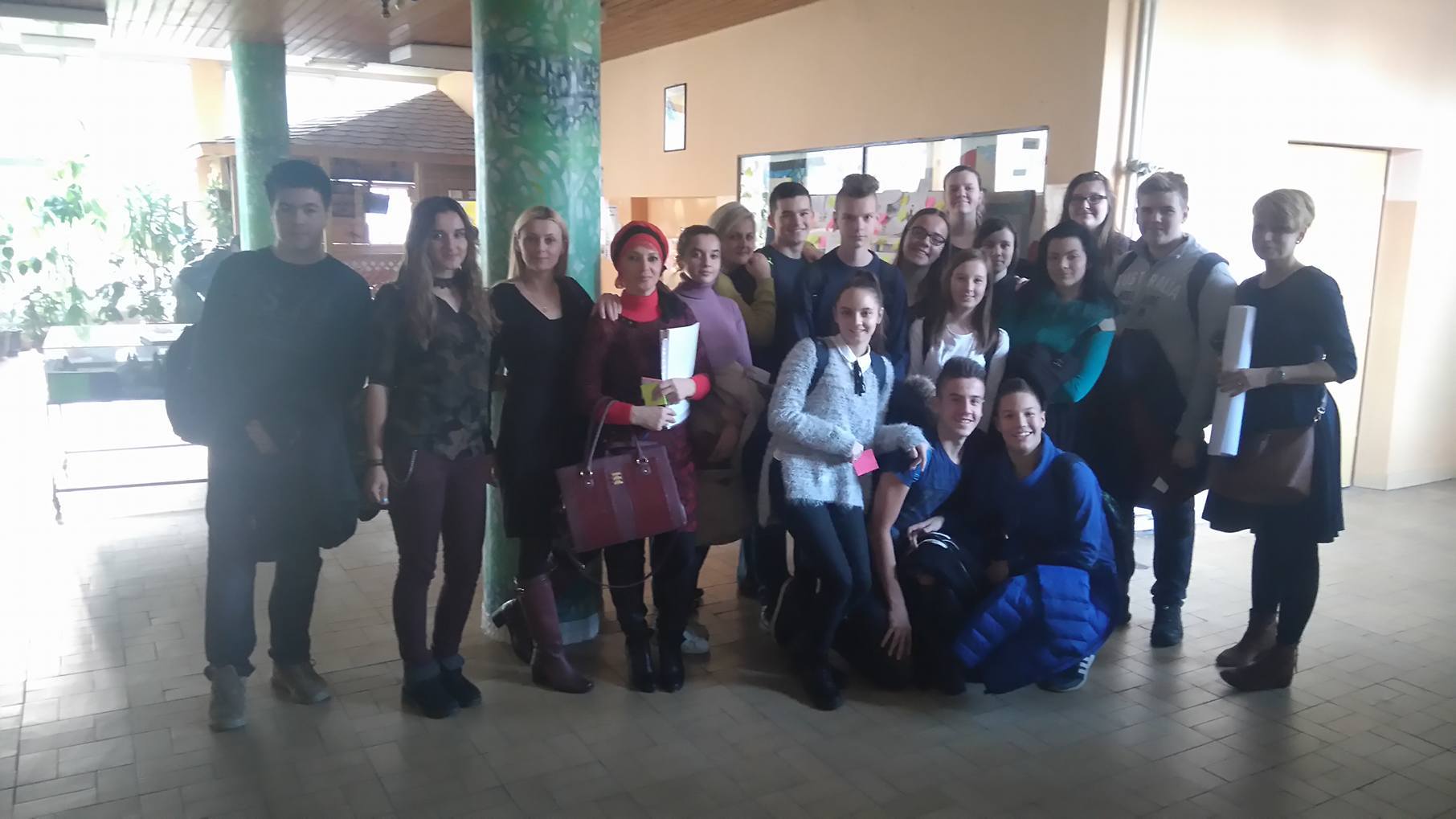 Koordinator:
Prof. Razredne nastave Munevera Rahmanović-Hrbat

JU O.Š.“Brčanska Malta“ Tuzla